Notice Regarding Open Burning April 18-21
Sudbury Fire, along with area Fire Departments will be restricting open burning from April 18th thru April 21st.
  With the country’s 250th celebration in Concord and Lincoln on the 18th, 19th, and 20th, as well as the Marathon on Monday the 21st; multiple local and regional resources will be committed to these events.
Regionally, the decision was made to restrict burning and prevent a permit fire from going out of control during these events.
We appreciate your understanding.  
Happy Birthday America!
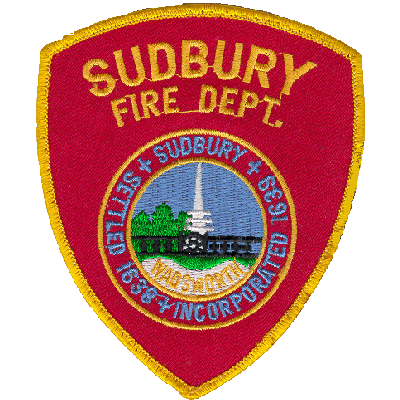